Timely link quality feedback
Date: 2020-07-31
Authors:
Abstract
A proposal is made to provide transmitters with real-time feedback on the remote peer’s perception of received signal strength
Problem Statement – 1a
Currently, in 802.11, the transmitter on a given association/link only gets indirect or delayed feedback on how well the peer receiver is hearing transmitted frames (for 2.4/5/6 PHYs):
RCPI in (Re)Association response, probe responses (if requested), several radio measurement reports, 
RSNI in (Re)Association response, probe responses (if requested), several radio measurement reports, and in DMG for Directional Channel Quality request/report
RSSI only in S1G Open-Loop Link Margin calculation
ANPI only in some radio measurement reports
Problem Statement – 1b
The receiver has information about the incoming link quality, from the transmitter’s reported TX signal level, compared to the received signal level, local interference metrics, errors, etc.
However, translating this to quality for the outbound link depends on poor assumptions:
The links are symmetric, which they can be often, but not always, especially when beamforming is in use (which is becoming very common)
Local interference at the peer will affect RSNI in unknowable ways, unless queried (and then, again, is delayed feedback)
Trying to guess link quality from data rate adjustments is awkward and slow
Problem Statement - 2
Note that for DMG/CDMG/CMMG, the transmitter gets immediate feedback on how well the peer receiver is hearing transmitted frames:
In DMG/CDMG/CMMG TXVECTOR (LAST_RSSI) of all “response” frames is set to RCPI of the previously received frame
Carried in PPDU header, delivered in RXVECTOR (LAST_RSSI)
Used for beamforming decisions
Better bi-directional link quality metrics for 2.4/5/6 GHz PHYs can result in higher performance, faster convergence on optimal parameters, better decisions about client transitions/steering, beamforming patterns, etc.
Proposal, learn from DMG
Use a similar immediate and constant feedback, to understand the transmit direction link quality
Too late to add this to PPDU headers, like DMG did
But, can add/negotiate additional “BA information” in BlockAck frames, without backward compatibility concerns
Proposal, learn from DMG
BlockAck frame format:

 


The BA Information field contents are indicated by the BA Control bitmap, which has 7 reserved bits
Add 2 bits to indicate presence of RSNI and RCPI fields, respectively, at the end of the BA Information
Is this a backward compatibility issue?
Do existing implementations assume the format of the entire BA Information field, per 9.3.1.8.x and existing BA Control bits?
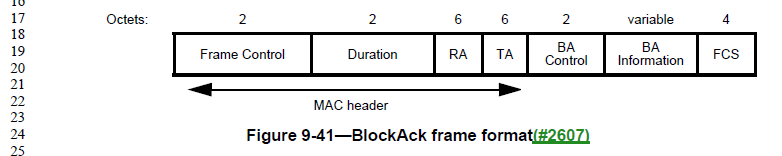 Proposal if backward compatibility issue
Negotiate capability for signal strength indication in BlockAck frames, via the ADDBA Extension element (present in ADDBA Request and Response frames):

 




Add two bits from the Reserved bits in the ADDBA Capabilities, to indicate support for these added fields in BlockAck frames.
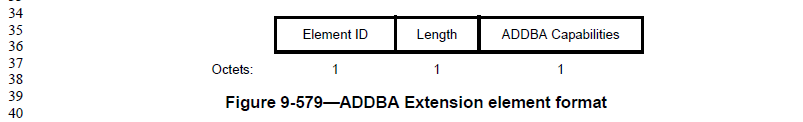 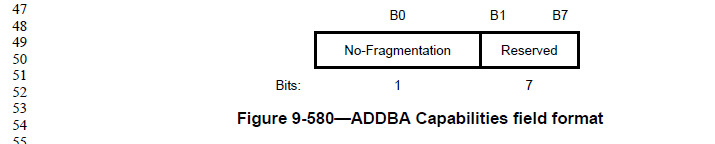 Comments/feedback?